Psychomotor Domain & Solo Taxanomy
Psychomotor Domain
Harrow’s Taxonomy
Reflex Movements
Fundamental Movements
Perceptual Abilities
Physical Abilities
Skilled Movements
Nondiscursive Communication
Taxonomy of Psychomotor Domain
Level 1: Imitations
 e.g.  To differentiate different foods by their odors
Level 2.: Manipulation 
 e.g.To demonstrate knowledge of laws of motions. 
To manipulate objects on the basis of directions
Level 3: Precision 
To  demonstrate correct form of experiment setting.
e.g.   To construct a model of a building or volcano.
   
Level 4: Articulation 
To change method to speed up the process
e.g.  To develop an innovative method to purify water
Level 3: Precision 
To  demonstrate correct form of experiment setting.
e.g.     To construct a model of a building or volcano.
Level 4: Articulation 
             To change method to speed up the process
e.g.    To develop an innovative method to purify water
Level 5: Naturalization 
 e.g.    To make part of life
Approaches to Educational Objectives
Behaviorist
Managerial 
Systems
Humanistic
Reconceptualist
[Speaker Notes: May want to refer back to Chapter 1]
Behavioral
technical/scientific
concern for specificity
we can identify essential learning
compartmentalization of curriculum
defined scope and sequence
convergent emphasis on curricular learning
Systems/Managerial
Systems and organizational Theories
Interrelatedness of the parts of the organization
Objectives are part of the total process of decision making and curriculum implementation
Management by objectives
Curriculum as a system of related components
Humanistic
Focus on the person
Personal growth, joy of learning, respect for others
Curriculum seen as divergent
Opportunities for students to explore, to become self-directed
Reconceptualists
Political and social posture with a theoretical critique
Empower individual to be more fully human, socially sensitive, and existential
Curriculum is emergent- concern with those processes that allow for control of one’s learning
Aims of secondary education
1. To prepare the students for the world of work, as well as pursuit of professional and specialized education.
2.To develop the personality of students as enlightened citizen of an Islamic state and peace loving citizens of the world at large.
3.To ensure that all boys and girls who are desirous of entering secondary education, are not deprived of their basic right because of non-availability of the schools.
4. To design a system of recruitment, training and selection of teachers are available for all subjects at offered at secondary level.
Aims of secondary education  (cont.)
5. . TO prepare and make available teaching learning material which makes learning rewarding and attractive.
6. To introduce a system of evaluation that emphasizes learning of concepts and discourages rote memorization.
7. To remove ambiguities and contradictions in the operation of 3-tier system of education and design rules, regulations and practices that ensure smooth functioning of the system.
8.  To adopt a balanced approach towards integration of technical/ vocational education and evolve a system, which is cost-effective and practicable.
SOLO Taxonomy
SOLO Taxonomy
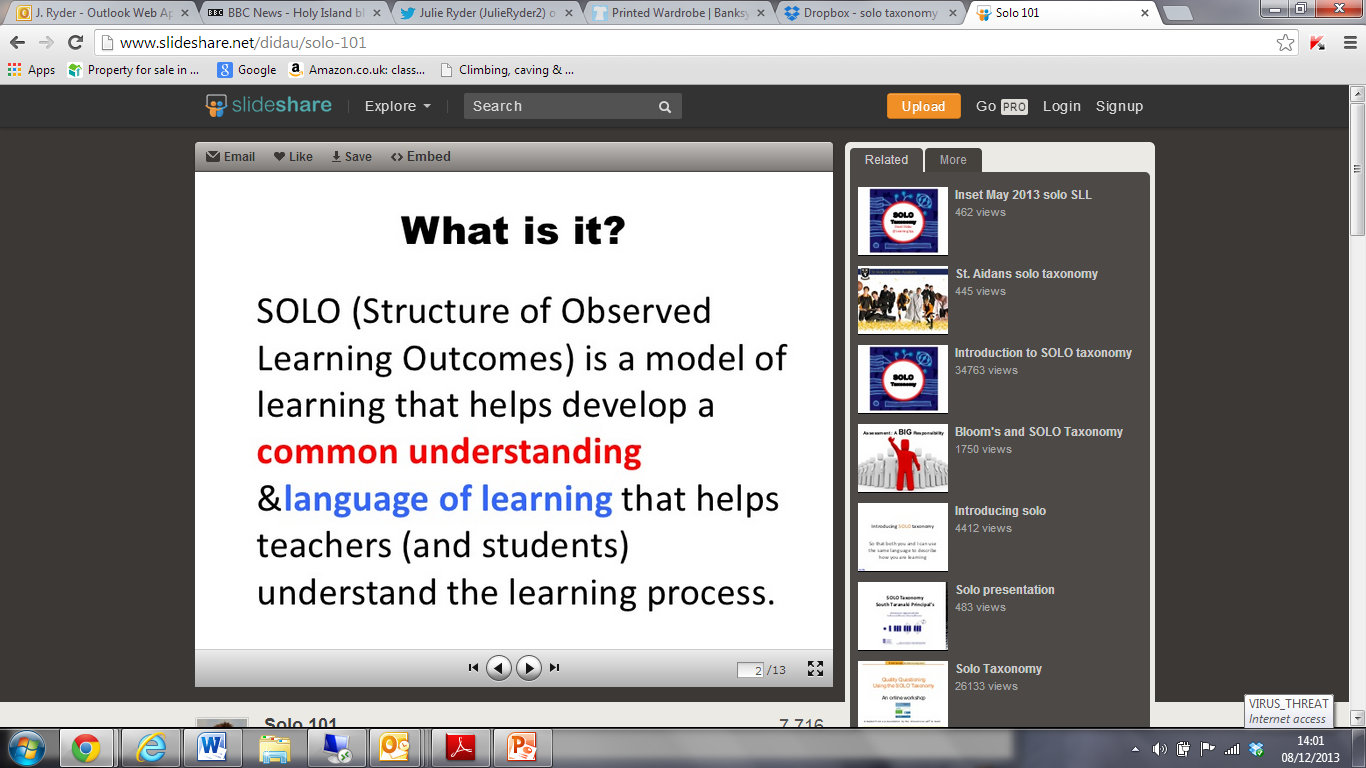 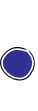 Prestructural: I am not sure about…
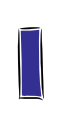 Knowledge
Unistructural: I have one idea about…
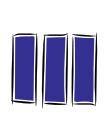 Multistructural: I have several ideas about…
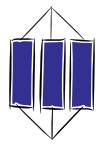 Relational: I have several ideas about…. 
I can link them together
Understanding
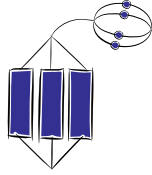 Extended Abstract: I have several ideas about… 
I can link them together..
and apply them to another context
Prestructural
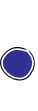 ‘Atomic radius increases. More particles in nucleus means bigger atoms’
Or…….
‘I have no idea about atomic radius’
Unistructural
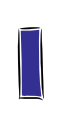 ‘Atomic radius decreases left to right in the periodic table.’
Multistructural
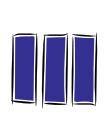 ‘Atomic radius decreases left to right in the Periodic Table. 1st Ionization energy increases left to right in the Periodic Table.’
Relational
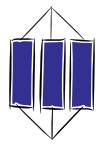 ‘Atomic radius decreases left to right because nuclear charge increases but shielding stays the same. Electrons are pulled closer and so ionization energy increases.’
Extended Abstract
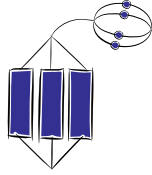 ‘Atomic radius decreases left to right because nuclear charge increases but shielding stays the same. Electrons are pulled closer and so ionization energy increases. This also explains why electronegativity of fluorine is so high. It has a small radius and so electrons will be strongly attracted to it’s nucleus.’